Unit 2　Wildlife Protection
Period Five
WWW.PPT818.COM
Period Five　Writing—A poster
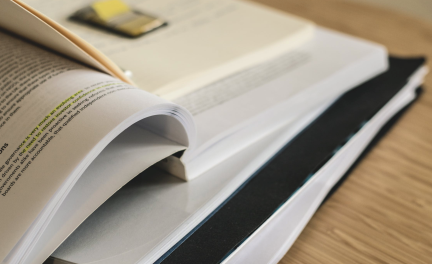 PART  1
技法点拨
写作训练
PART  2
PART
 1
技法点拨
文体分析   把握写作动脉
◆写作指导
本单元的写作任务是写一则海报。海报是向大众发布某种消息的布告。海报的形式多为招聘广告、活动宣传和人物介绍。英文海报的内容常为球讯、影讯、商业报道、展览会、报告会、专题讲座等。
一、基本结构
海报一般由标题、正文和落款三部分组成。
1.标题：在第一行的正中间写上“POSTER”字样，接着在第二行即“POSTER”下面写上活动的具体名称或活动的内容。如：An exciting football match。
2.正文：在第三行空4个字母格写正文，为一段。海报的正文要求写清楚以下内容：第一，活动的目的和意义；第二，活动的主要项目、时间、地点等；第三，参加的具体方法及一些必要的注意事项等。
3.落款：要求写上主办单位的名称及海报的发文日期。
二、注意事项
1.时态：用一般将来时和一般现在时。
2.语言：海报文字要求简洁明了，篇幅要短小精悍。文中可以用些鼓动性的词语，但不可夸大其词。
3.要求：海报一定要具体真实地写明活动的时间、地点、主要内容、参加规定及主办单位。
◆常用表达
1.Green food is safe and healthy for you and all the family.
2.Eating green food is an important step on the road to staying fit and healthy.
3.In order to answer the call of “Protecting the Environment”， we decide to organize an activity in our school.
4.We will take action to make our school more beautiful.
5.We will clean our school and pick up all the rubbish.
6.We shall have a speech competition on environmental protection.
7.Our activity will begin at 8 on the morning of November 10 in our school.
8.Every student is welcome to join us！
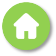 PART
 2
写作训练
弄清文络   写作妙笔生花
假如你是你们学校的学生会主席。请根据以下信息，为你校将要举办的一场篮球友谊赛写一则80词左右的英语海报。
•参赛球队：来自美国的约克篮球队和本校校队；
•比赛时间：11月24日下午；
•比赛地点：学校体育馆；
•赛后，幸运的学生可以得到本场比赛用的篮球作为纪念。
参考词汇：作为纪念as a souvenir
◆审题谋篇
审题
1.确定体裁：本文为海报；
2.确定人称：本文的主要人称应为第三人称；
3.确定时态：本文主要时态应用一般将来时态。
谋篇
第一段：海报的主要内容及活动的时间和地点。
第二段：活动的特点。
第三段：发出邀请。
◆遣词造句
核心词汇
1.一场篮球友谊赛	 _________________________
2.举行	 ______
3.某事据说是……	 _________________
4.紧张	 ______
a friendly basketball match
hold
sth. is said to be...
tense
连词成句
1.来自美国的约克篮球队和我们校校队之间将有一场篮球友谊赛。
____________________________________________________________________________________________________
2.这场篮球赛将于11月24日下午在学校体育馆举行。
___________________________________________________________________________________
There is going to be a friendly basketball match between American York 
Basketball Team and our school team.
This basketball match will be held in our school gym on the afternoon of 
November 24.
3.据说两队之间的比赛将会十分紧张，令人兴奋。
__________________________________________________________________
4.最幸运的学生比赛后可以得到本场比赛用的篮球作为纪念。(which引导定语从句)
__________________________________________________________________________________________
5.欢迎所有的人去观看比赛。
________________________________
It is said that the competition between the two teams will be tense and exciting.
The luckiest student can keep the basketball which is used in this match as a 
souvenir after the match.
All of you are welcome to the match.
句式升级
1.用非限制性定语从句连接句1和句2。
____________________________________________________________________________________________________________________________________________________________________
2.用be said to的形式改写句3。
_______________________________________________________________
3.用非谓语作后置定语改写句4。
__________________________________________________________________________________
There is going to be a friendly basketball match between American York 
Basketball Team and our school team，which will be held in our school gym
on the afternoon of November 24.
The competition between the two teams is said to be tense and exciting.
The luckiest student can keep the basketball used in this match as a souvenirafter the match.
◆组句成篇
用适当的过渡词语，把以上词汇和句式，再加上联想内容，组成一篇80词左右的英语短文。
参考范文
POSTER
A Friendly Basketball Match
There is going to be a friendly basketball match between American York Basketball Team and our school team，which will be held in our school gym on the afternoon of November 24.
The competition between the two teams is said to be tense and exciting. The luckiest student can keep the basketball used in this match as a souvenir after the match.
All of you are welcome to the match.
The Students’ Union
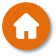